Voyager en France
Paris, j’aime!
La Tour Eiffel
Le symbole de la France.

Construite par Gustave Eiffel et ses collaborateurs pour l’Exposition Universelle de Paris de 1889

Situé à l'extrémité du parc du Champ-de-Mars, en bordure de la Seine. 

La tour Eiffel est restée le monument le plus élevé du monde pendant plus de 40 ans.
Le Louvre
Le plus grand musée de Paris par sa surface et l'un des plus importants et des plus vieux du monde.

Ancien palais

On y trouve la Joconde.
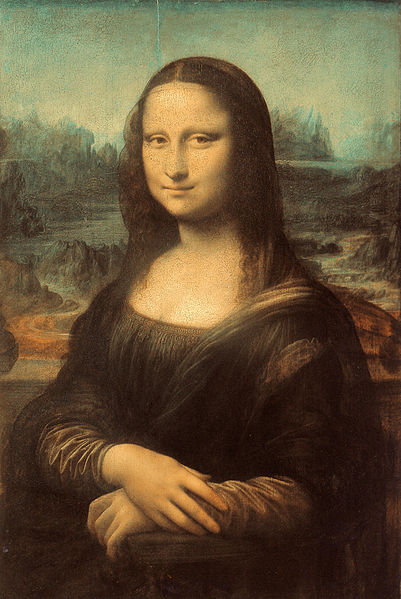 Le musée d’Orsay
Ancien gare

On y trouve des peintures, des sculptures, des meubles (furniture) et de la photographie.

Bien connu pour ses expositions de l’art impressionniste (1849-1914) comme celui de Monet, Renoir, Degas, Cézanne.
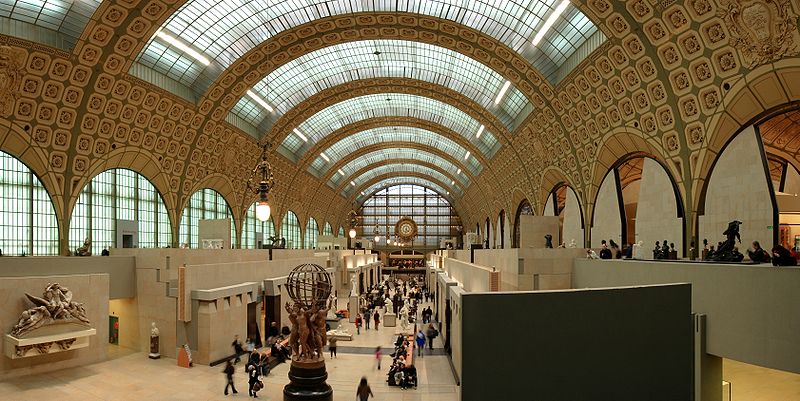 Au musée d’Orsay
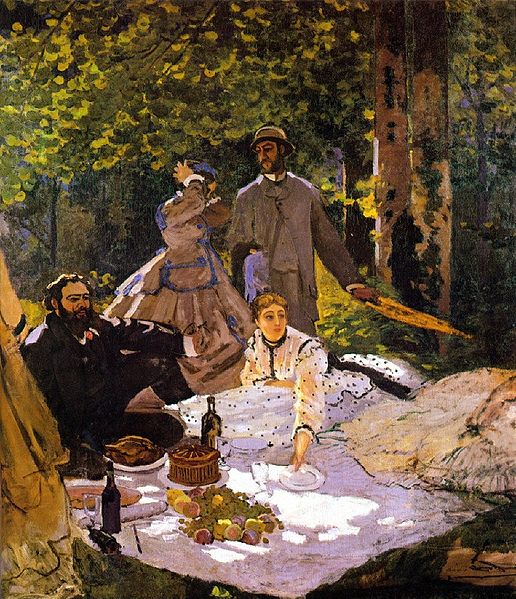 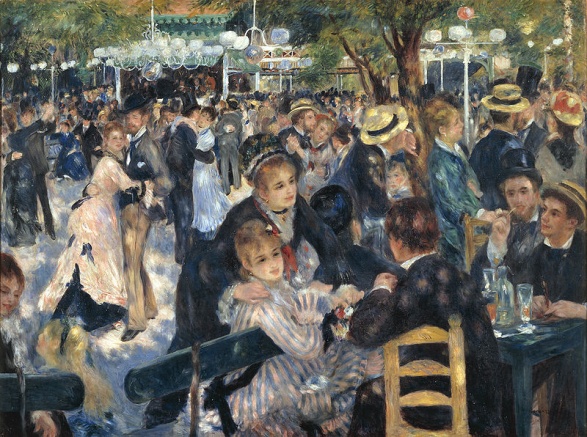 Van Gogh (1888)
Monet (1865-66)
Renoir (1876)
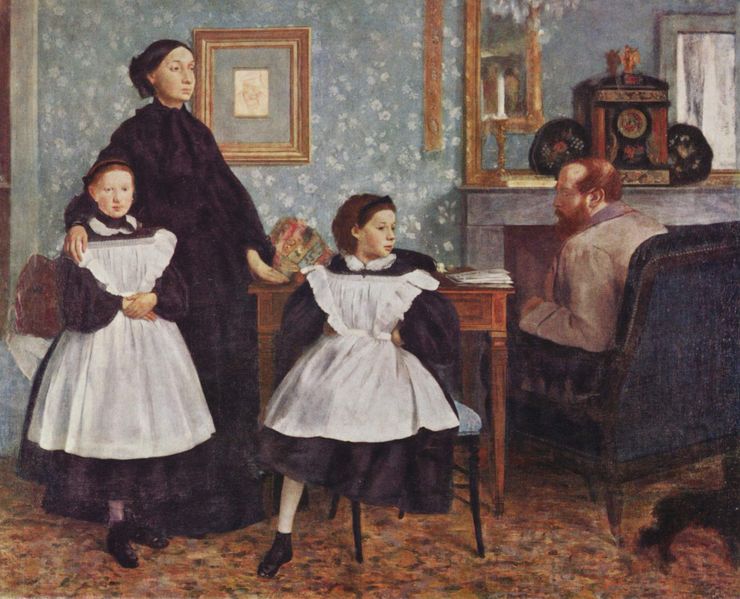 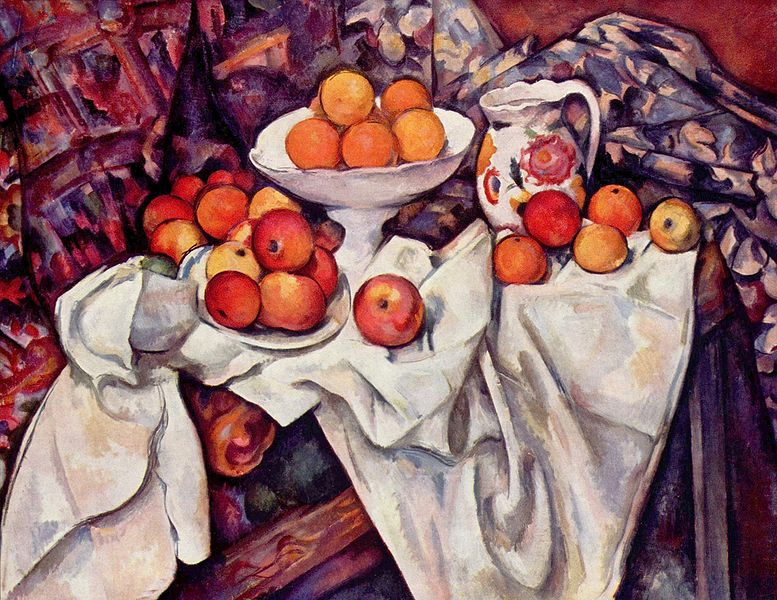 Degas (1858-1867)
Cézanne (1899)
Les Champs Elysées
C’est un boulevard très commercialisé!  Ne soyez pas choqué par la présence de MacDo, de Burger King et même de Pizza Hut. 

Au bout de cette grande avenue avec ses cafés, ses salles de cinéma et ses magasins célèbres tels que Louis Vuitton et Sephora, on peut voir l’Arc de Triomphe.
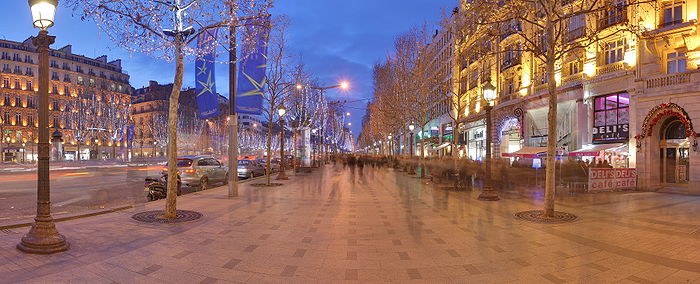 L’Arc de Triomphe
C’est très grand et impressionnant.  On peut le voir jusqu’à la pyramide du Louvre!
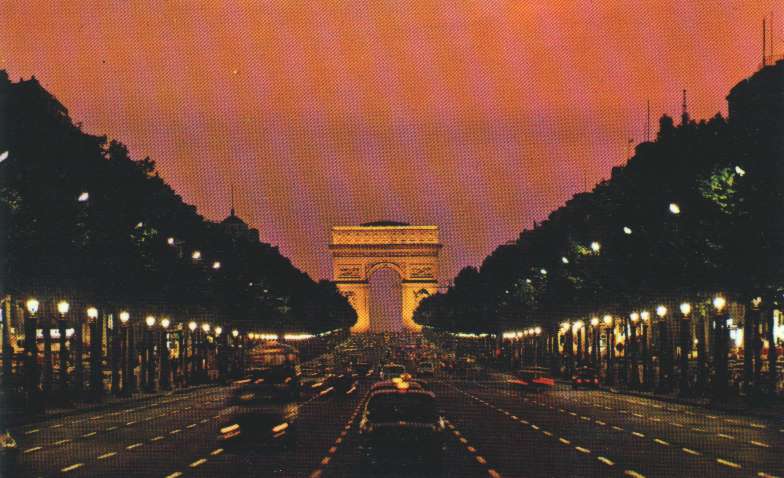 Quartier Latin
La Sorbonne
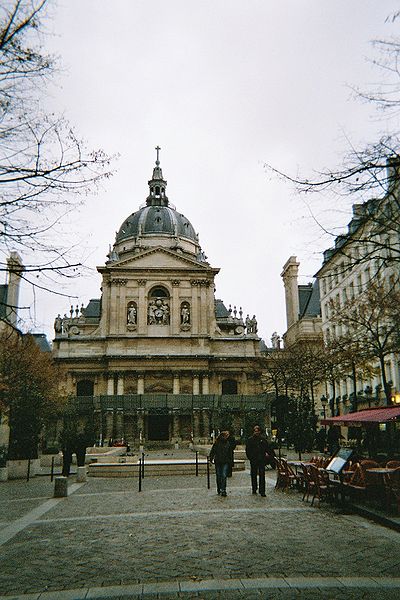 Avec ses cafés, ses librairies et ses universités, le Quartier latin est le centre des étudiants de Paris.

Son nom vient de la langue parlée dans ce quartier pendant le Moyen Âge, le latin.
Notre Dame
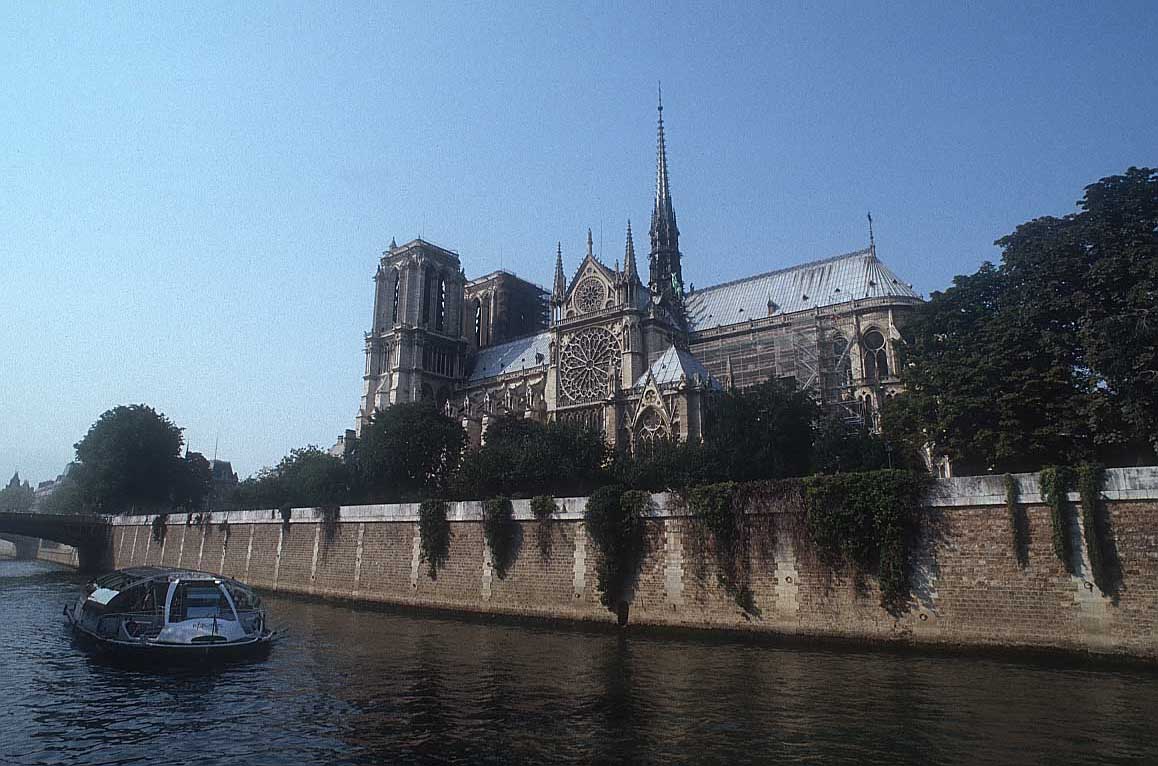 C’est une église catholique où les gens vont prier, même aujourd’hui.  

Elle se trouve à l’île de la Cité.
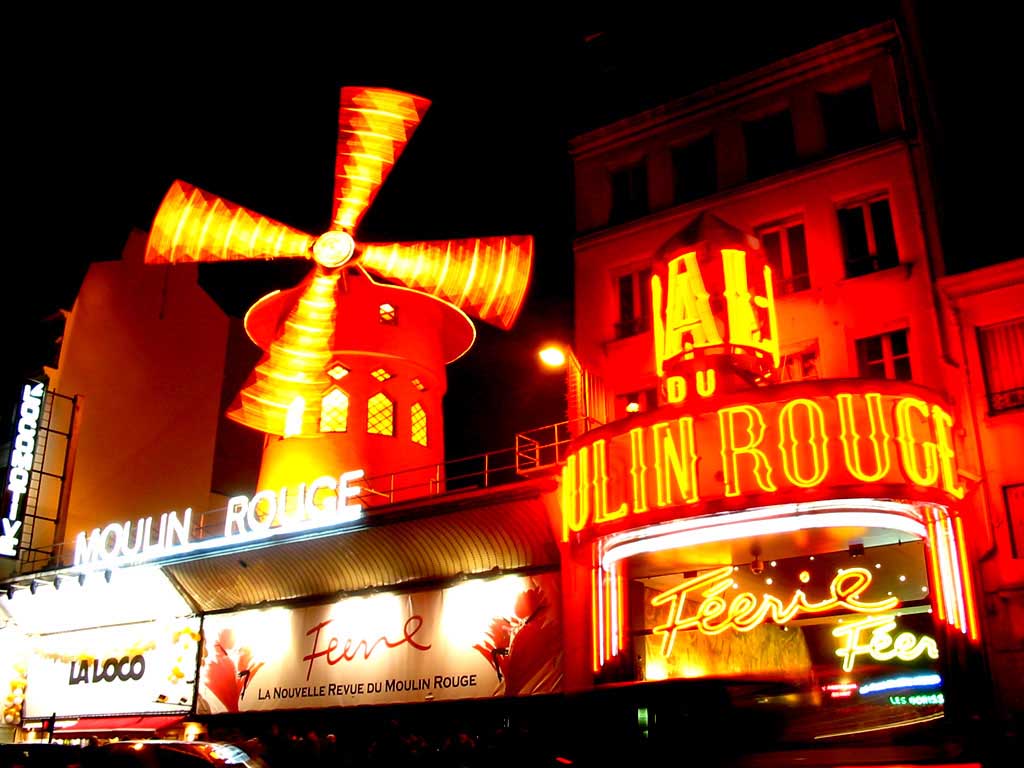 Montmartre
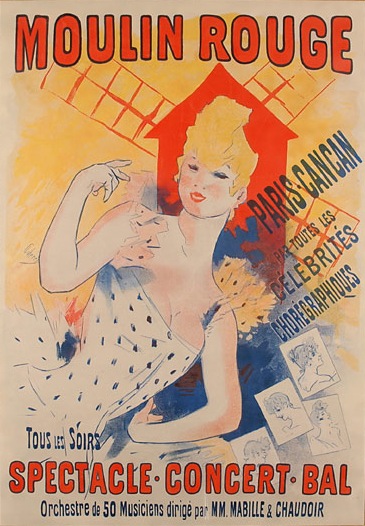 On peux y visiter le Sacré-Cœur. 

C’est un quartier riche en diversité ethnique avec beaucoup de petites rues animées.  

A la place du Terter, des « artistes » peuvent offrir de peindre (paint) votre portrait.
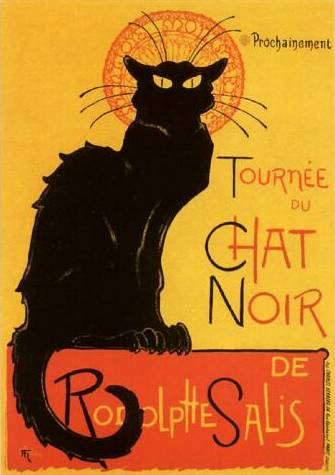 Pompidou
Aussi appelé Beaubourg

C’est un centre culturel où on trouve des mimes, des musiciens,  des acrobates et des cracheurs de feu (fire eaters).

On y trouve aussi le Centre Georges Pompidou, un musée où on peux voir les œuvres de Man Ray et de Matisse.
Le Marais
Le Marais offre des plaisirs au promeneur.  Il y a aussi des boutiques ouvertes le dimanche, chose rare à Paris!

Aujourd’hui au Marais, il y a une communauté importante juive.

On y trouve le musée de Picasso et le musée d’art et d’Histoire du Judaïsme.
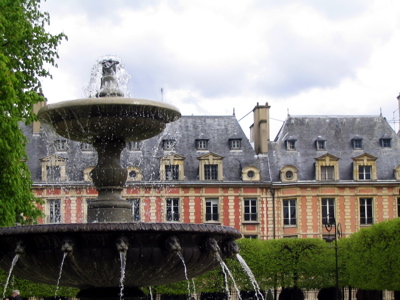 La place des Vosges, ex-place Royal
Château de Versailles
Versailles est une banlieue (suburb) de Paris.

C’est un symbole de la monarchie absolue de l’Ancien Régime de 1682 jusqu’à 1789 (la Révolution française).  

Louis XVI et Marie-Antoinette y habitaient.
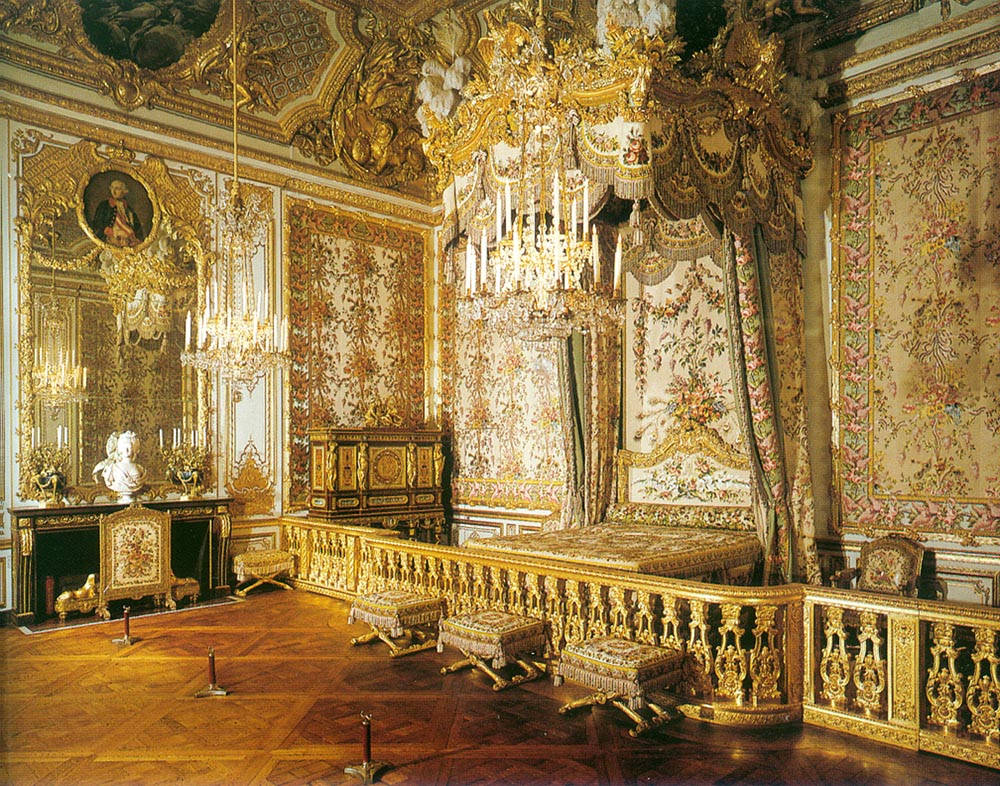 La chambre de la reine
Les jardins de Versailles
Les fontaines
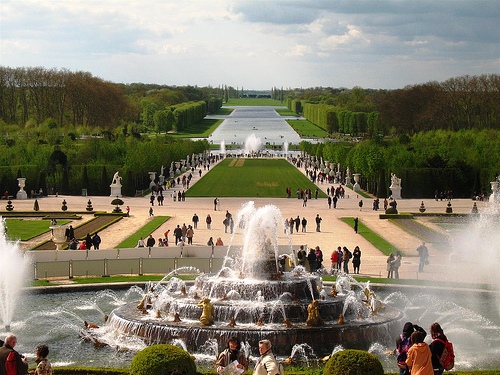 Bon exemple du style d’un jardin français.
Galerie des glaces
La salle la plus célébrée.

 Utilisée pour des cérémonies de la court.
Vrai ou Faux ? Corrigez les phrases fausses.  Phrases complètes!!!!
On trouvera des peintures de Claude Monet au musée d’Orsay.  
	Vrai
7.  Il n’y a pas de restaurants de fast-food américain à Paris.
	Faux.  Il y a des restaurants de fast-food américain à Paris.  
Si vous cherchez la diversité ethnique, allez au Montmartre. 
	 Vrai.
9.  Au Marais, vous trouverez une communauté importante catholique.
	Faux.  Vous y trouverez une communauté importante juive.  
La Galerie des glaces se trouve au Château de Versailles. 
	 Vrai.
1.  Au musée d’Orsay vous trouverez « la Joconde ».  
	Faux. Vous trouverez la Joconde au Louvre.                                                      
2.  Il y a beaucoup d’étudiants dans le Quartier latin.   
	Vrai.
3.  Le centre culturel Pompidou est un lieu où on peut trouver des mimes et des cracheurs de feu.  
	Vrai.
4.  Le château de Versailles se trouve sur l’île de la Cité.
	Faux.  Notre Dame se trouve sur l’île de la Cité.
5.  Au bout de l’avenue des Champs-Élysées vous aurez une vue de la Tour Eiffel.   
	Faux.  Vous aurez une vue de l’Arc de Triomphe.